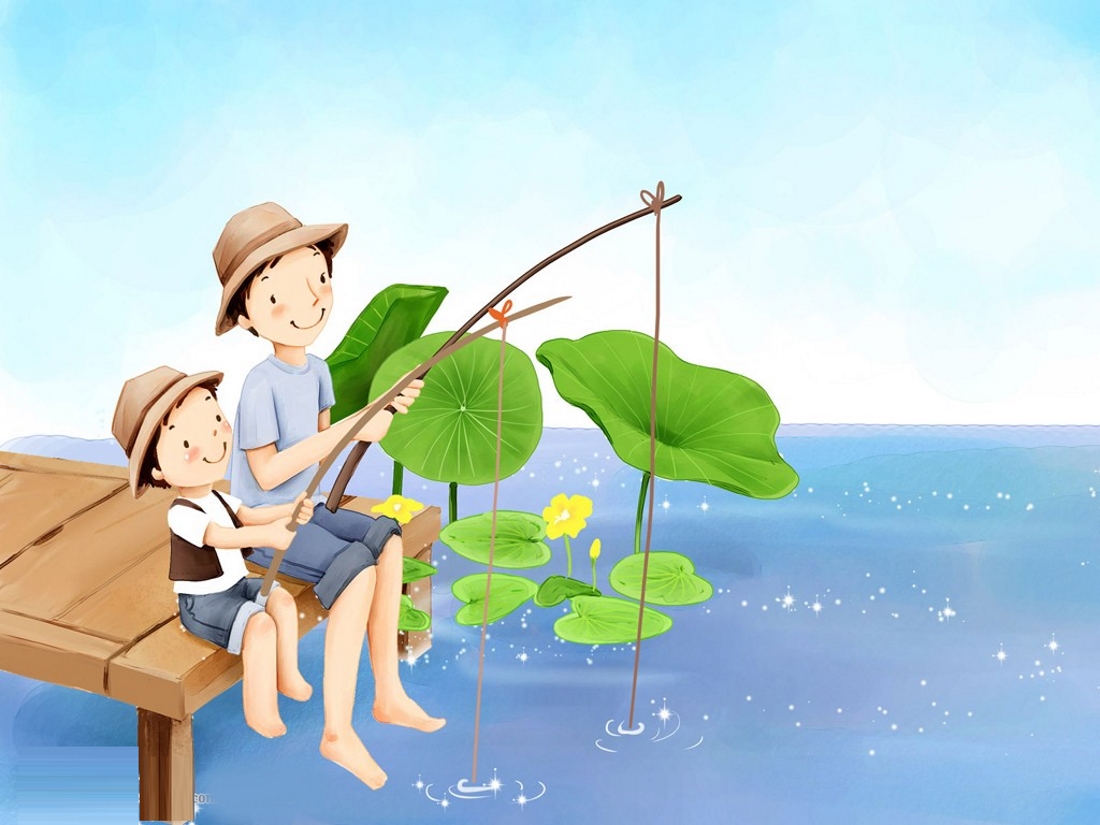 Муниципальное бюджетное образовательное учреждение 
детский сад «Олененок»
Занятие по физической культуре для детей старшей группы
«УДОЧКА»
Подготовила: 
инструктор по физической культуре
 Быкова Э.В.
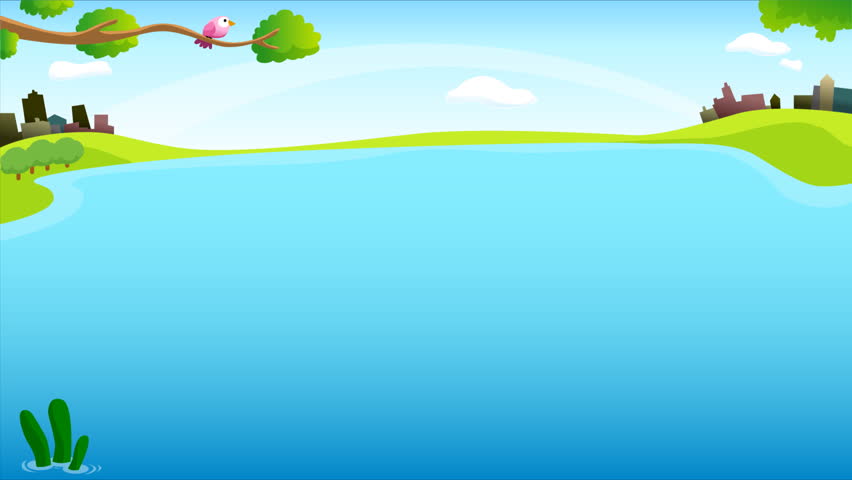 ЗАДАЧА
продолжать отрабатывать навык ходьбы с изменением темпа движения по сигналу воспитателя;
бег врассыпную; 
развивать координацию движений и глазомер при метании мяча в цель; 
упражнять в подлезании под дугу с сохранением устойчивого равновесия.
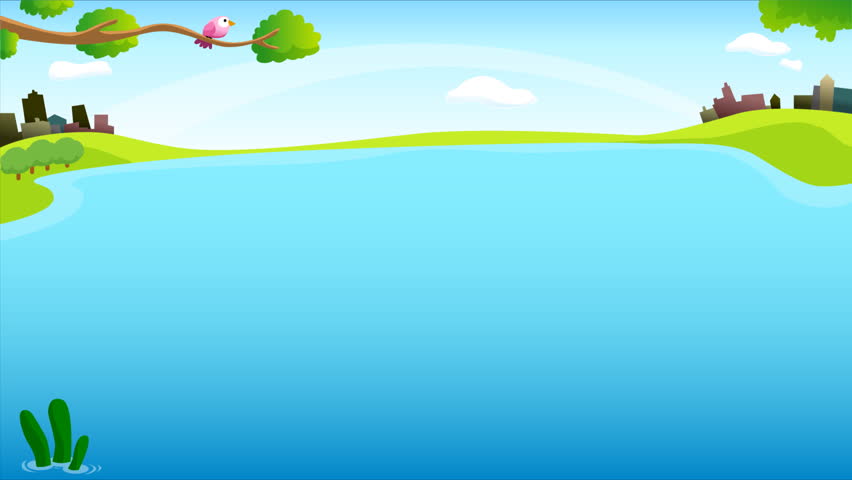 Общеразвивающие упражнения 
с малым мячом.
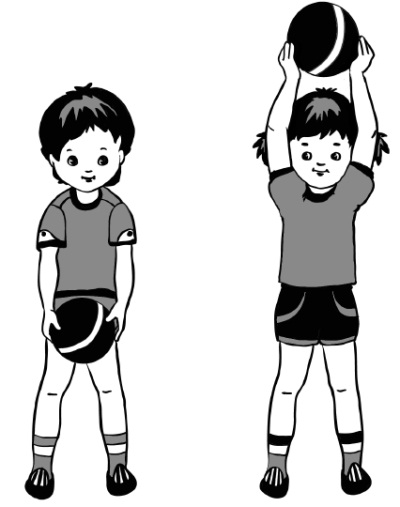 1. И. п.: основная стойка, мяч в правой руке. 1—2— поднять руки через стороны вверх, переложить мяч над головой в другую руку; 3—4 - вернуться в исходное положение. То же левой рукой (5—7 раз).
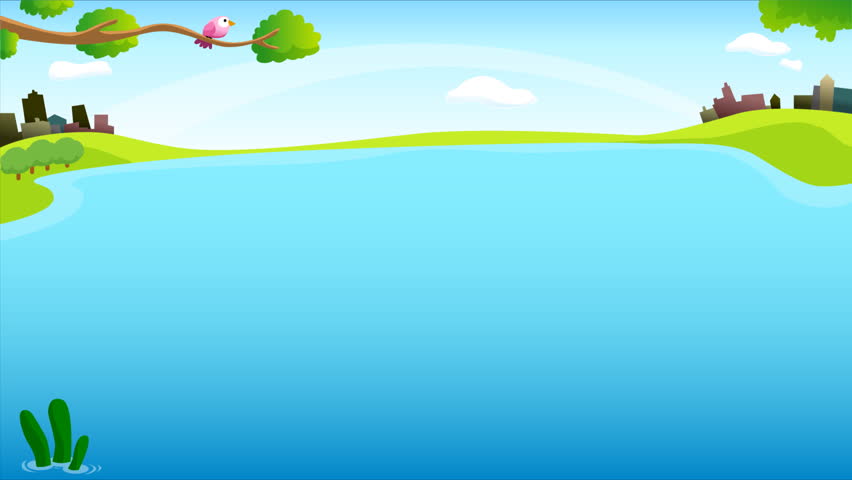 Общеразвивающие упражнения 
с малым мячом.
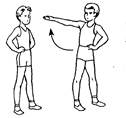 2. И. п.: ноги на ширине плеч, мяч в правой руке. 1— руки вперед; 2— поворот туловища вправо с отведением руки с мячом вправо; 3— руки вперед, переложить мяч в левую руку; 4— вернуться в исходное положение (6—8 раз).
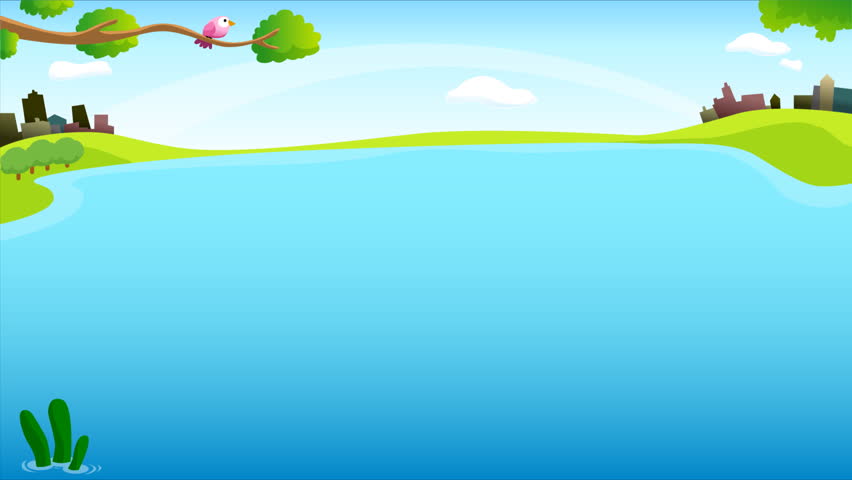 Общеразвивающие упражнения 
с малым мячом.
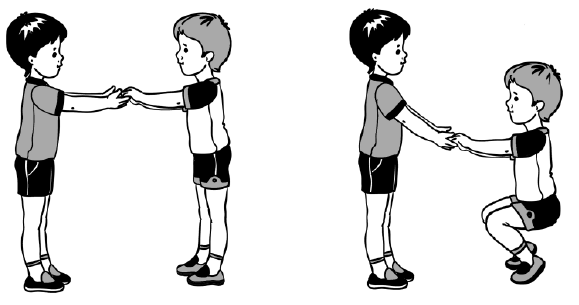 3. И. п.: ноги на ширине ступни, мяч в правой руке. 1—2 - присесть, руки вперед, переложить мяч в другую руку; 3—4 - вернуться в исходное положение (5—б раз).
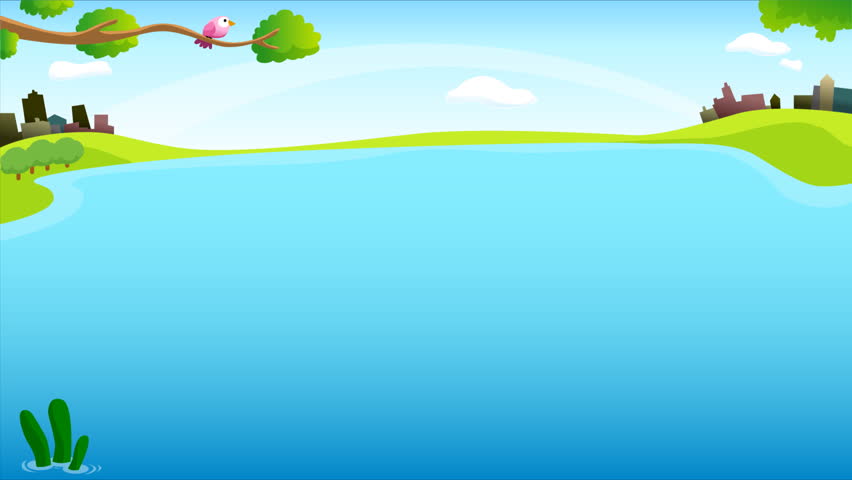 Общеразвивающие упражнения 
с малым мячом.
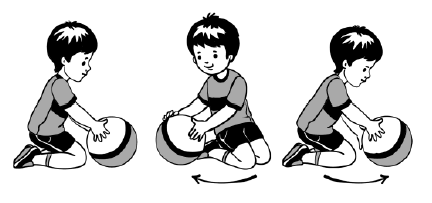 4. И. п.: стоя на коленях, мяч в правой руке. 1—4— прокатить мяч вправо вокруг себя, поворачиваясь и следя за ним; 5—8— то же влево (6 раз).
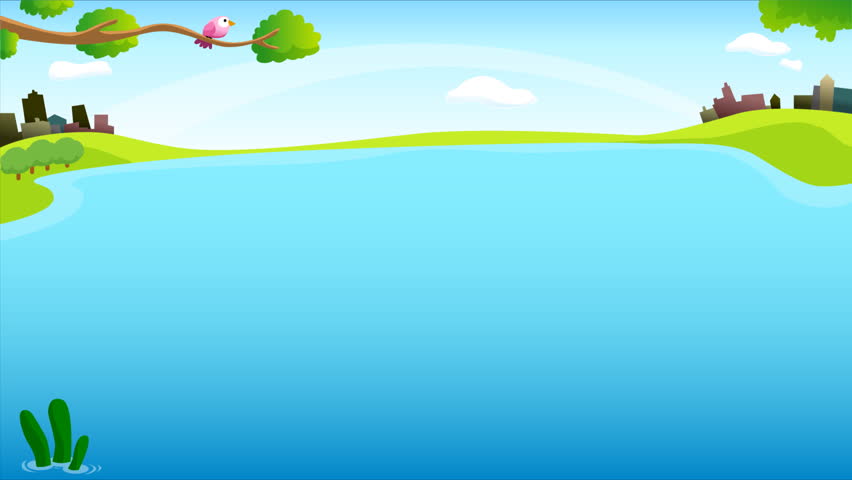 Общеразвивающие упражнения 
с малым мячом.
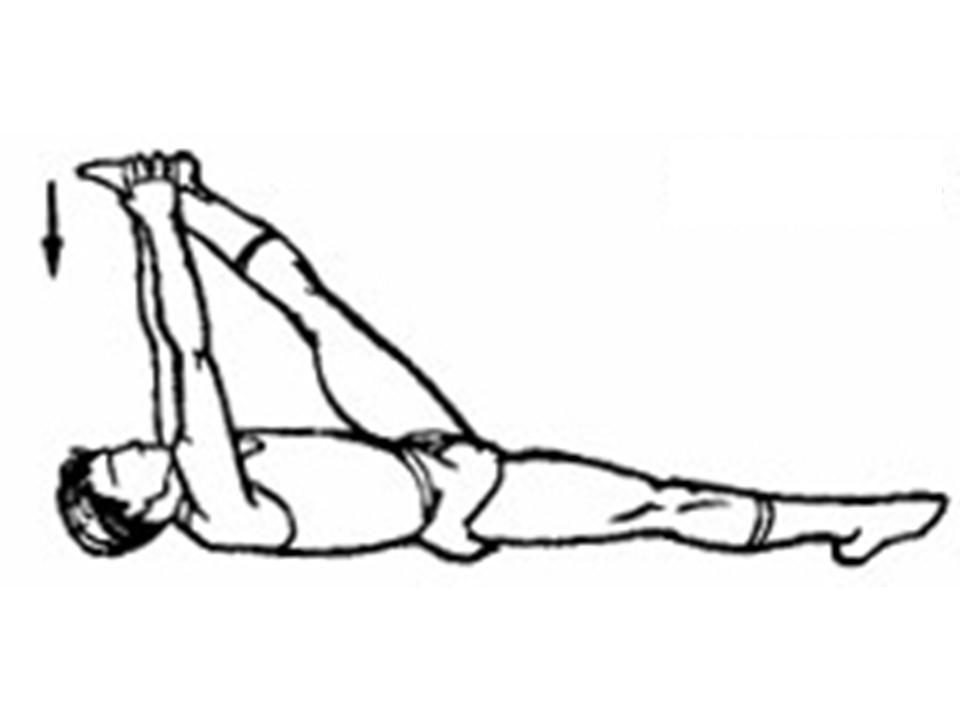 5. И. п.: лежа на спине, мяч в обеих руках за головой. 1—2— поднять правую прямую ногу, коснуться мячом носка правой ноги; 3—4— вернуться в исходное положение. То же к левой ноге (5—6 раз).
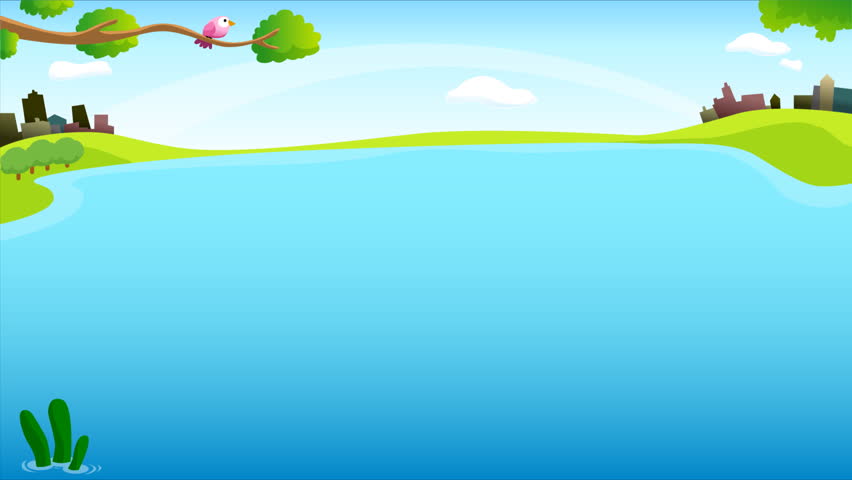 Общеразвивающие упражнения 
с малым мячом.
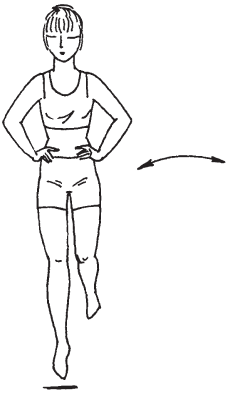 6. И. п.: основная стойка, мяч в левой руке. Прыжки на двух ногах, на правой и левой (попеременно), под счет воспитателя 1—12. Повторить 2—3 раза.
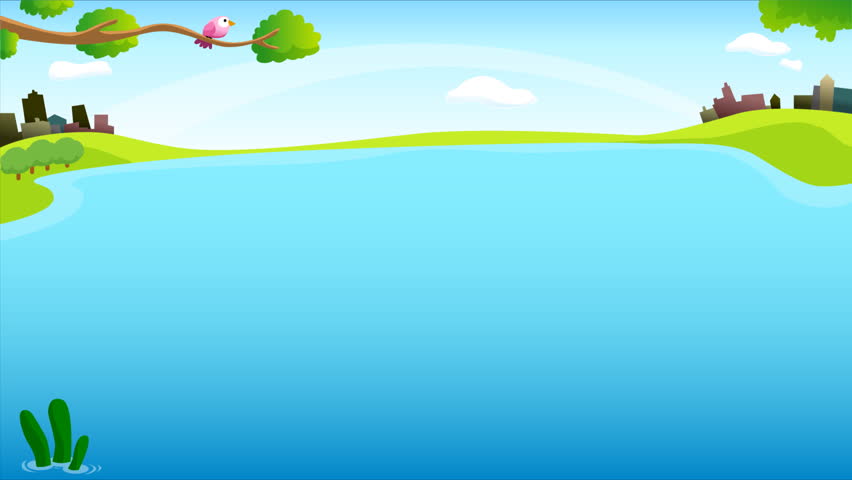 Общеразвивающие упражнения 
с малым мячом.
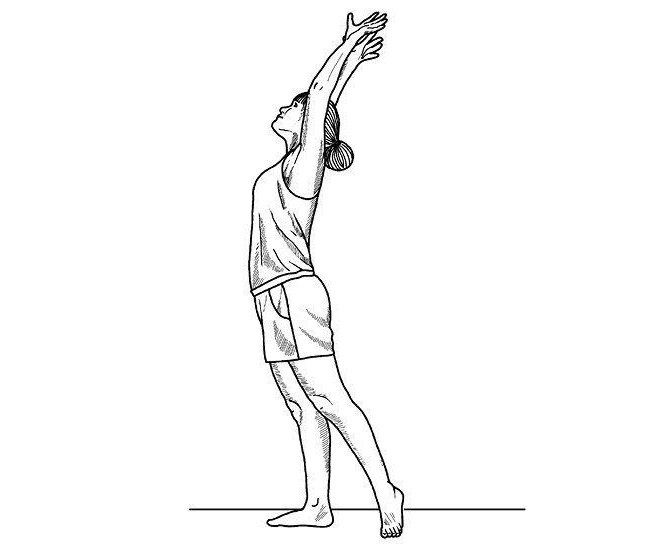 7. И. п.: основная стойка, мяч в правой руке. 1— руки в стороны, отставить правую (левую) ногу назад на носок; 2— вернуться в исходное положение (5—б раз).
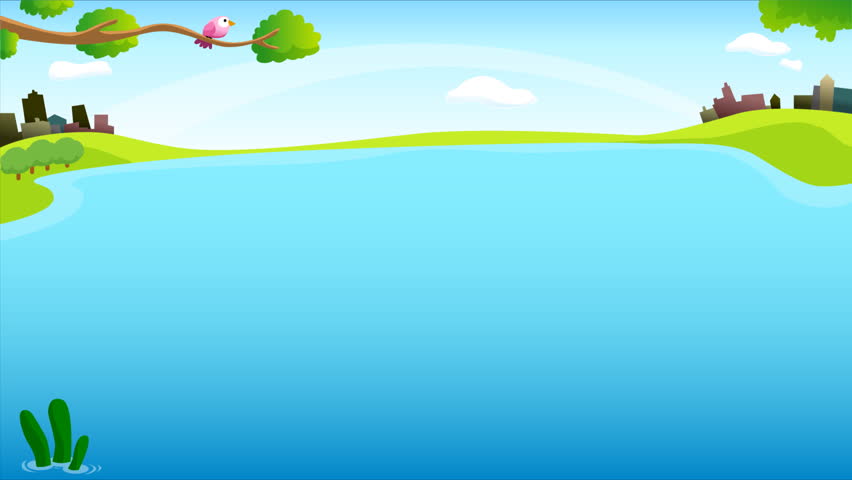 Основные виды движения
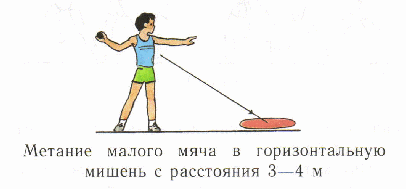 1. Метание мяча в горизонтальную цель правой и левой рукой с расстояния 2 м (4—5 раз).
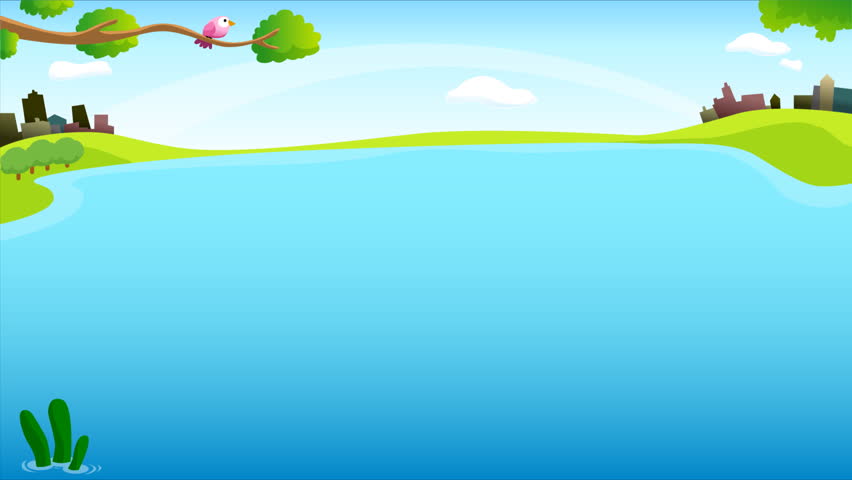 Основные виды движения
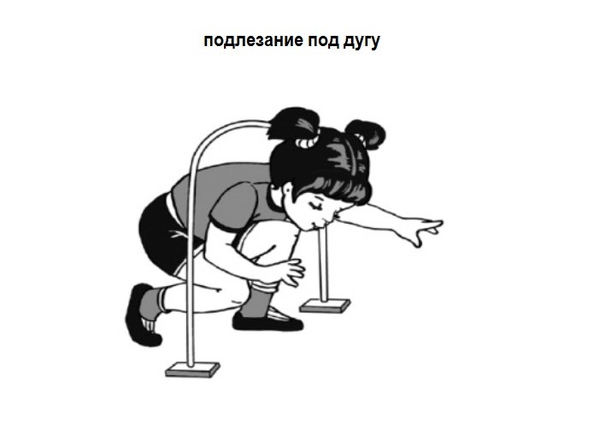 2. Лазанье — подлезание под дугу прямо и боком (в группировке), не касаясь руками пола (3—4 раза).
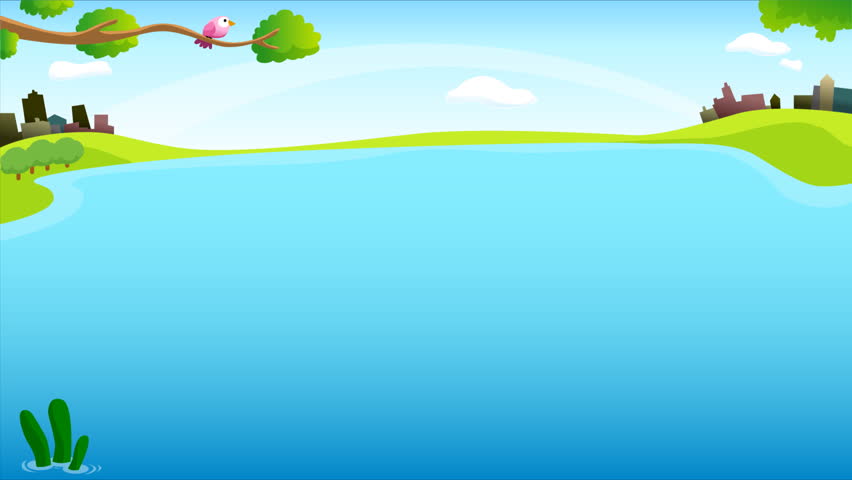 Основные виды движения
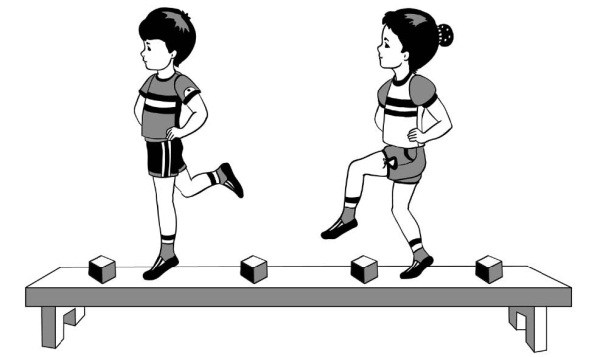 3. Ходьба с перешагиванием через набивные мячи, руки на поясе, голову и спину держать прямо, носок оттянуть, за предметы не задевать (3—4 раза).
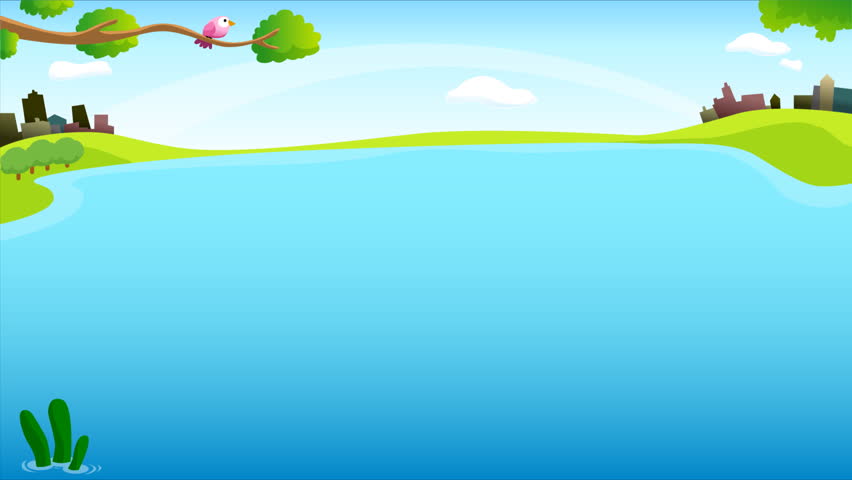 Подвижная игра «УДОЧКА»
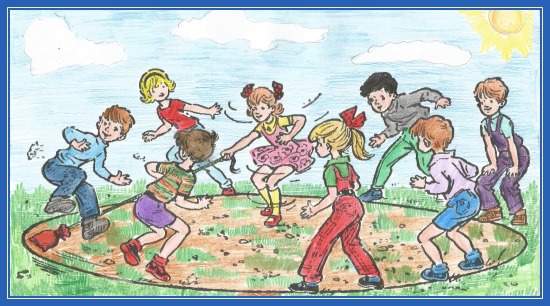 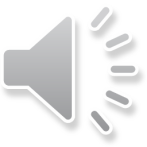 Играющие стоят по кругу, в центре — взрослый Он держит в руках веревку, на конце которой привязан мешочек с песком. Воспитатель вращает веревку с мешочком по кругу над самой землей (полом), а дети подпрыгивают на двух ногах вверх, стараясь, чтобы мешочек не задел их ног. Описав мешочком два-три круга, воспитатель делает паузу, во время которой подсчитывается количество задевших за мешочек и даются необходимые указания по выполнению прыжков.